ТРАДИЦИОННАЯ НАРОДНАЯ КУКЛА
СТОЛБУШКА
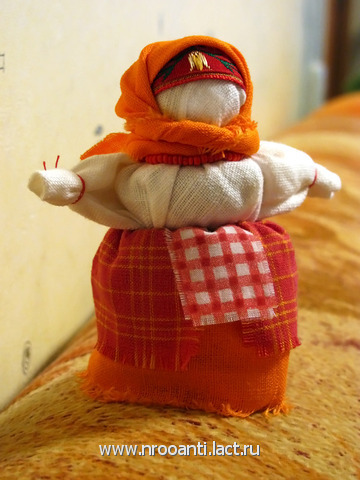 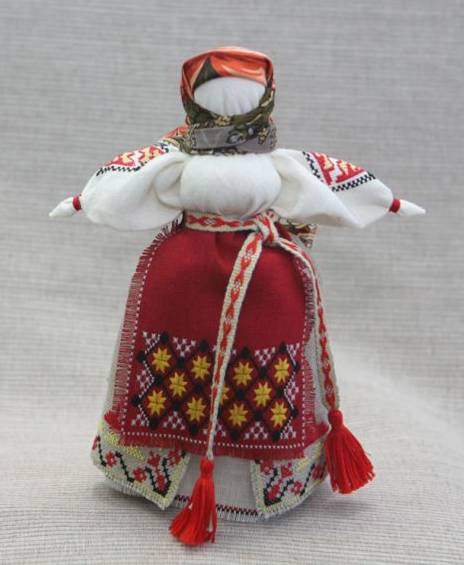 КУВАДКА
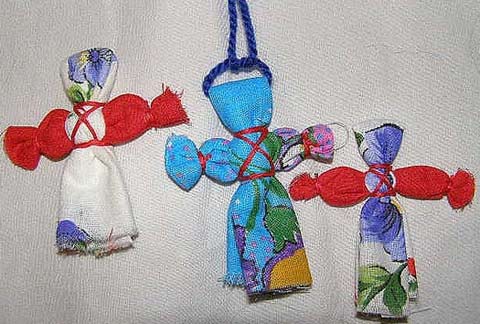 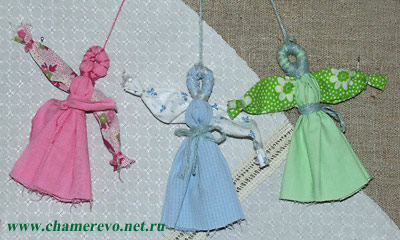 АНГЕЛ
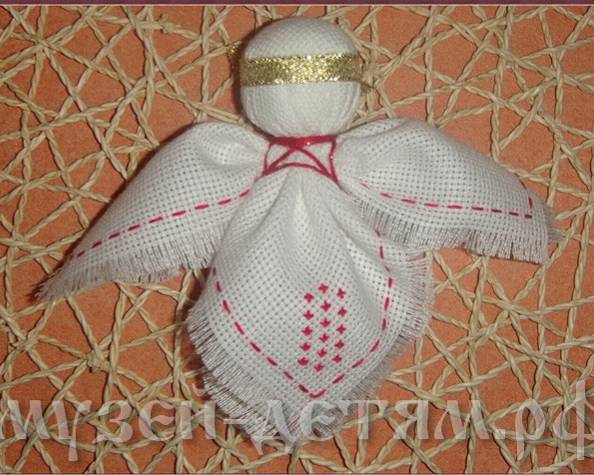 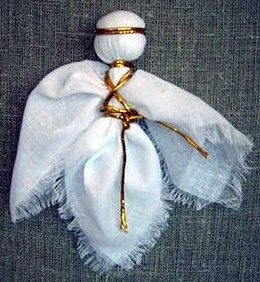 ПЕЛЕНАШКА
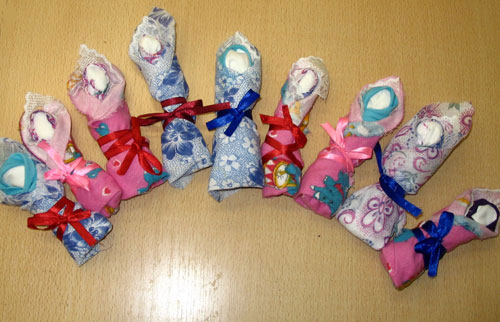 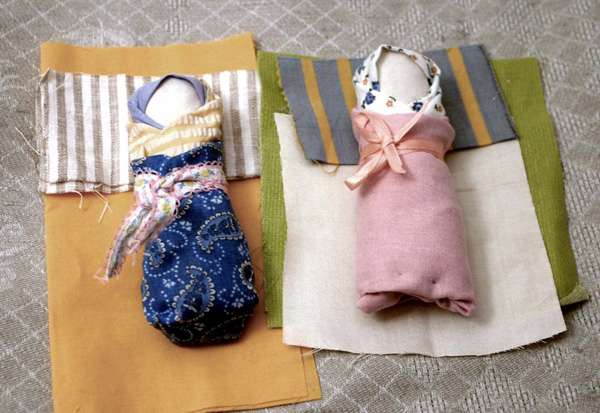 КОЛОКОЛЬЧИК
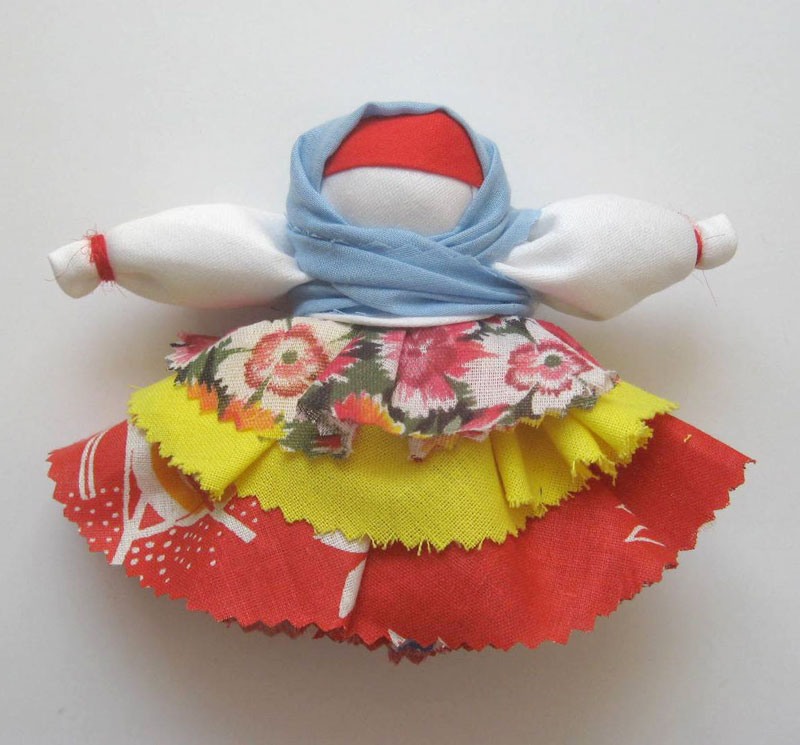 ЗАЙЧИК НА ПАЛЬЧИК
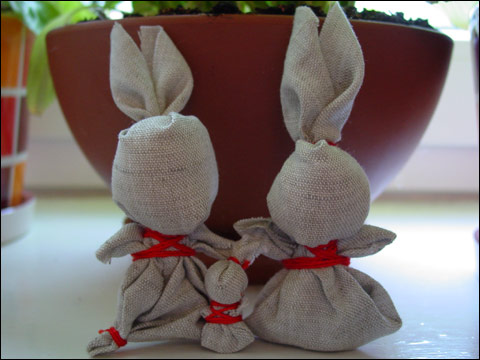 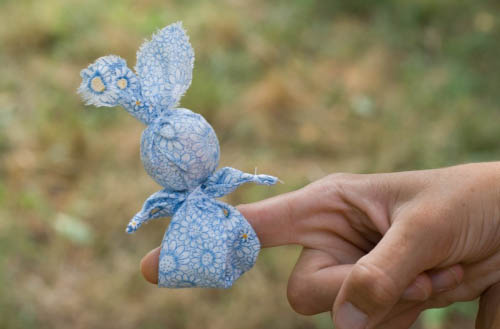 СТРИГУШКА
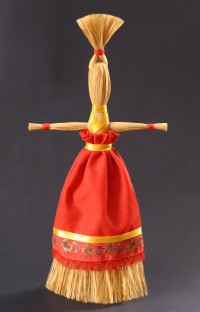 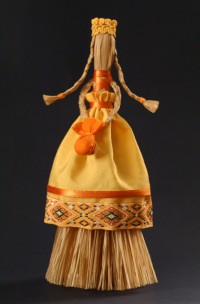 ПОКОСНИЦА
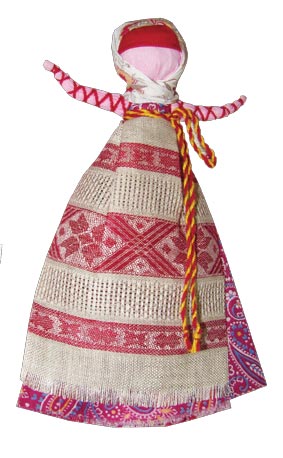 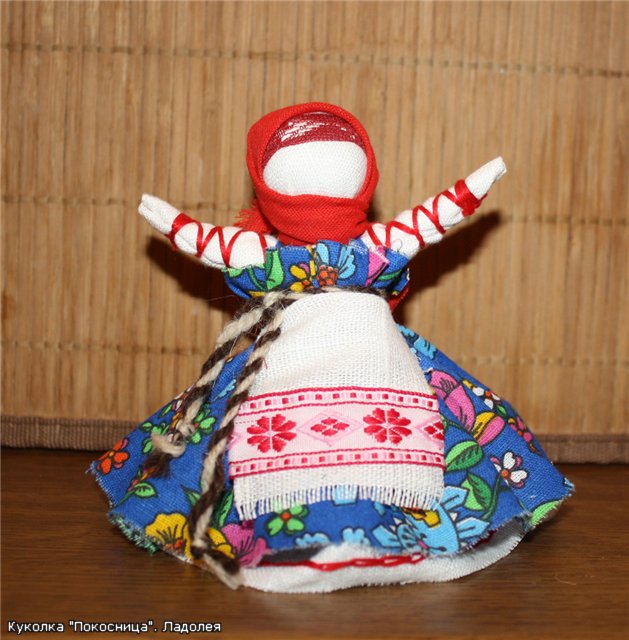 ВЕСНЯНКА
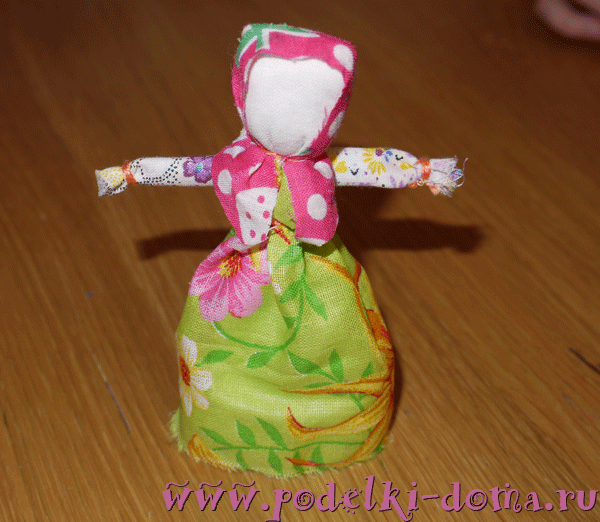 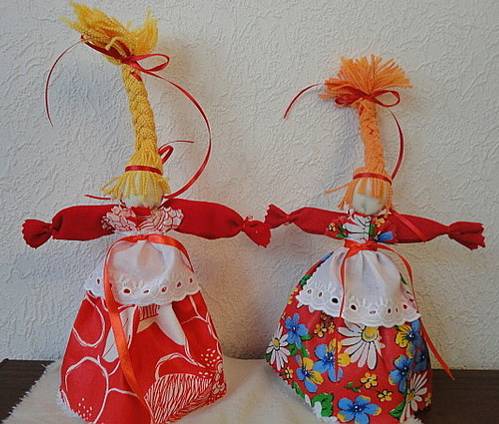 МАЛЫШОК - ГОЛЫШОК
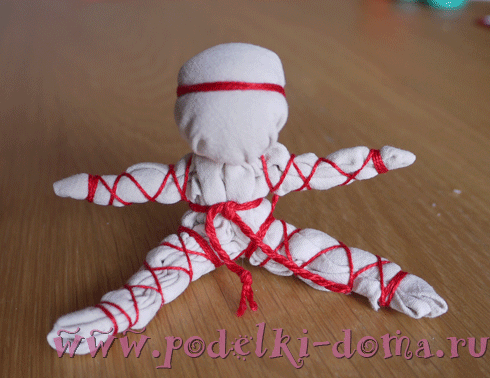 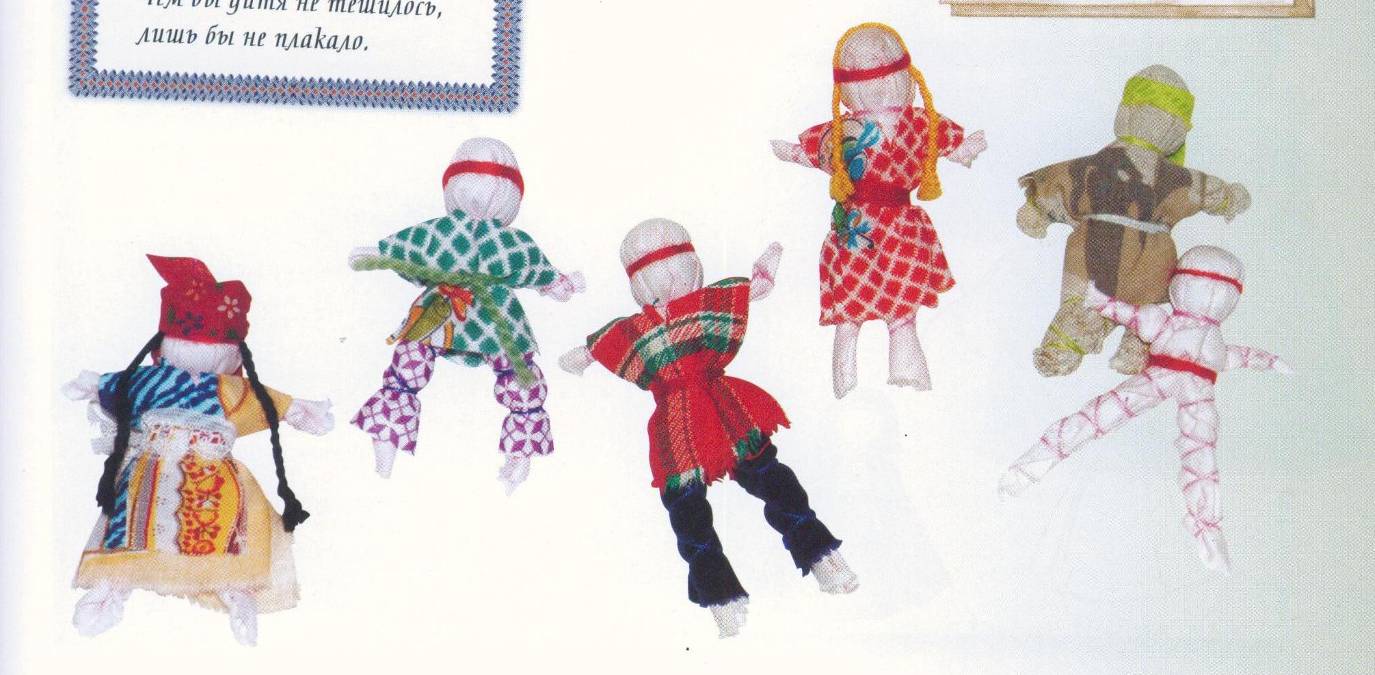 УТЕШНИЦА
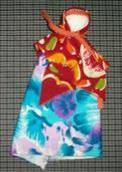 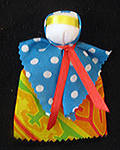 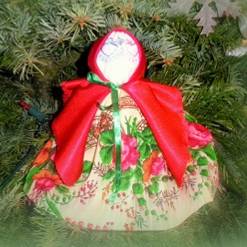 ЖИВУЛЯ
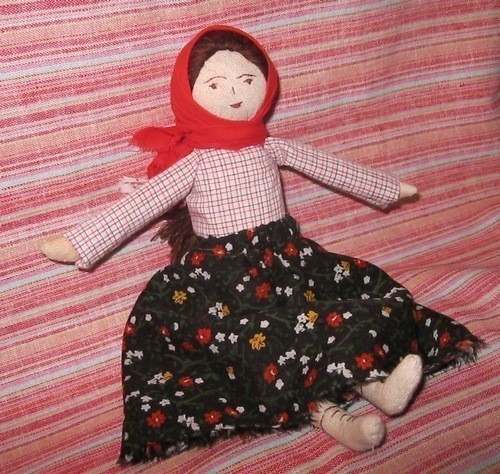 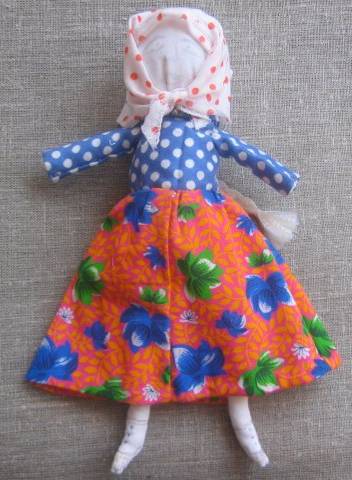 КУБЫШКА - ТРАВНИЦА
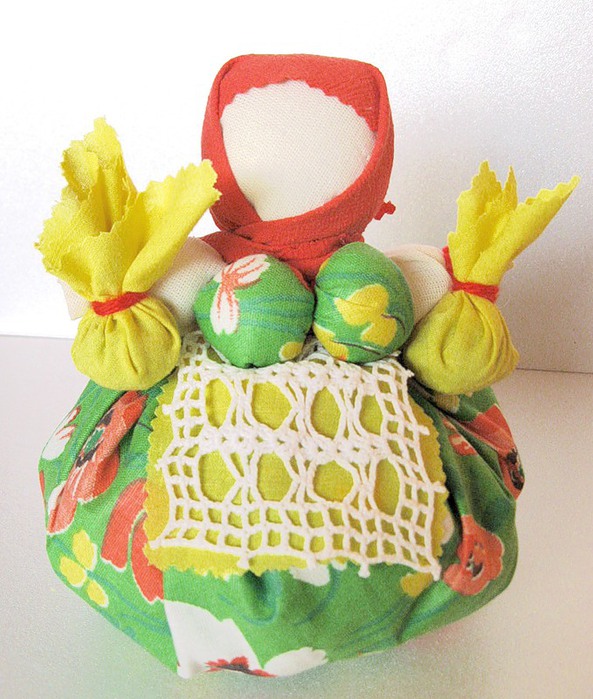 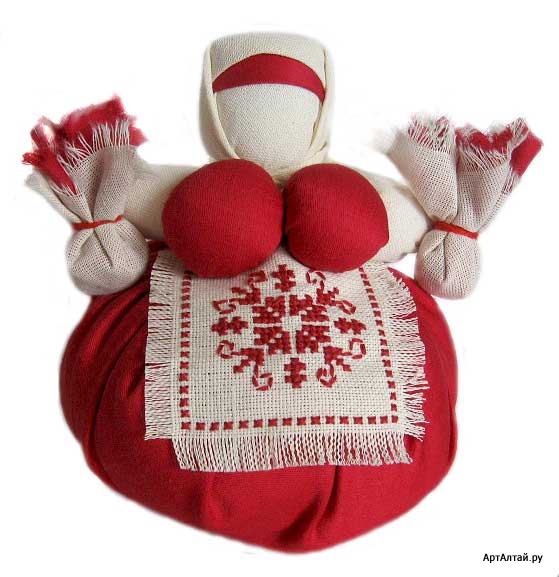 ЗЕРНОВУШКА
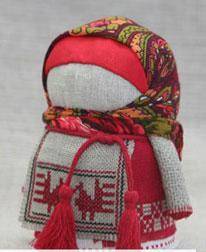 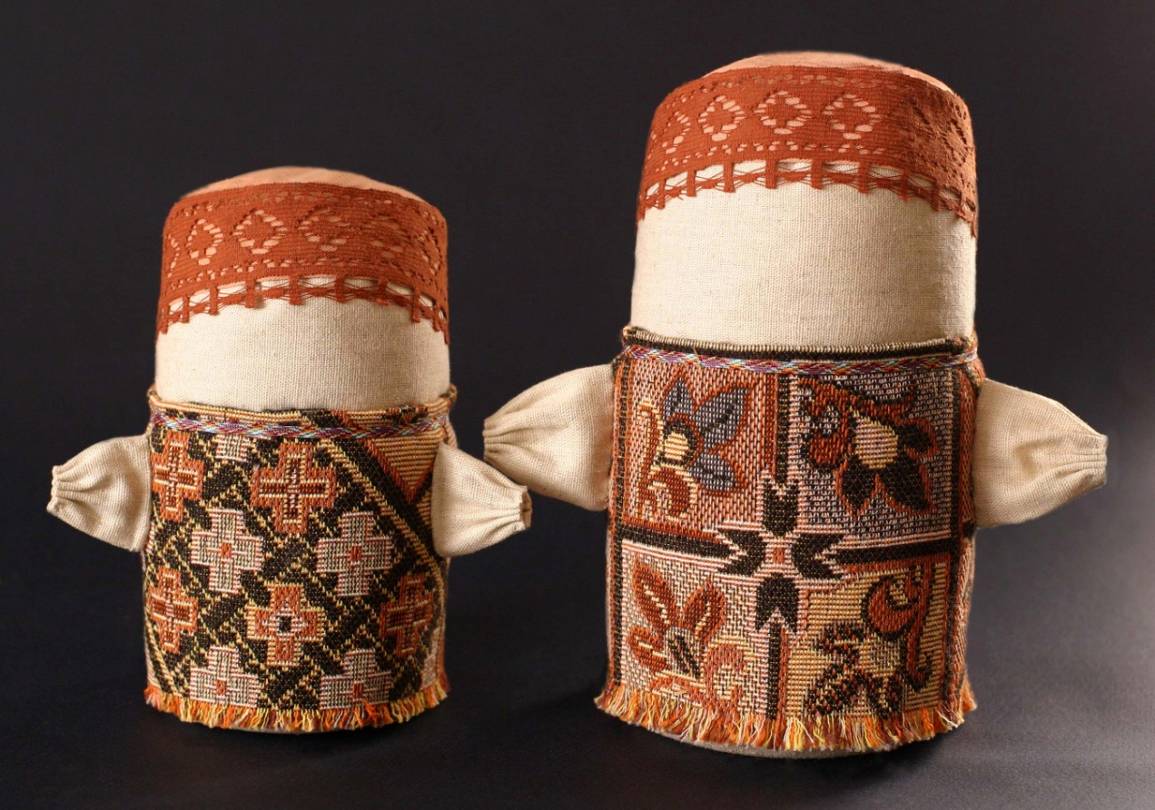